Unit 3:
TEENAGERS
Lesson 2: A Closer Look 1
VOCABULARY
1. Circle the correct options to complete the phrases.
upload
browse
check
log on
connect
A. a picture 		B. the website

A. a website 		B. a clip

A. picture 		B. notifications

A. to a club 		B. to an account

A. a post 			B. with friends
2. Use the correct forms of the verbs in 1 to complete the sentences.
browsed
1. I________ the school website and found pictures of school activities.

2. Our teacher ________ a video of our last meeting in our forum for everyone to see.

3. She ________ with some old friends at the English club.

4. Tom ________ the notifications and saw some new posts.

5. Mi often ________ to her Instagram account to chat with her friends.
uploaded
connects
checked
logs on
3. Choose the correct answer A, B, or C.
1. Our class has a(n)______, and we often post questions there to discuss.
	A. office			B. forum			C. club
2. We try to meet our parents’ ______, but it is hard.
	A. dreams			B. interests			C. expectations
3. He is a big ______ and scares his weaker classmates.
	A. bully				B. forum			C. pressure
4. She was chatting with her friends, so she couldn’t ______ on the lesson.
	A. concentrate		B. coach			C. advise
5. We have ______ from our exams, peers, and parents. This makes us feel very stressed.
	A. interests			B. pressure			C. friends
PRONUNCIATION
4. Listen and repeat the words. Pay attention to the sound /ʊə/ and /ɔɪ/. Then put the words into the correct columns
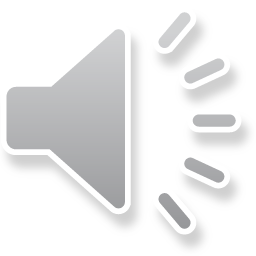 boy			tourist		toy			ensure
	avoid			choice		sure		tournament
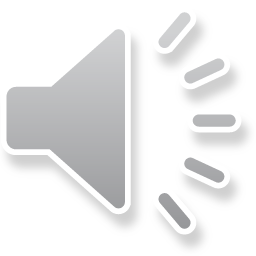 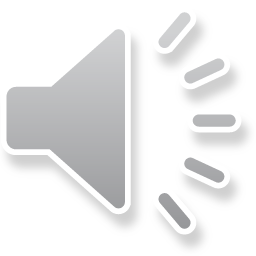 /ɔɪ/
/ʊə/
tourist
boy
ensure
toy
sure
avoid
tournament
choice
5. Listen and practice the sentences. Underline the words with /ʊə/ and circle the words  /ɔɪ/.
She is a  noisy and curious girl.  
They joined a full-day city tour.  
I found it enjoyable to watch the tournament.  
She’ll record our voices during the interview.  
He is not acting very mature and is starting to annoy me.
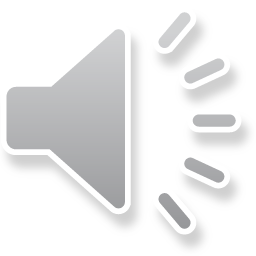 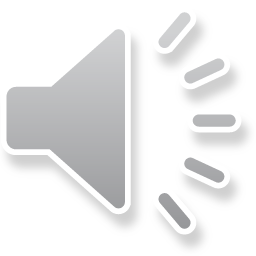 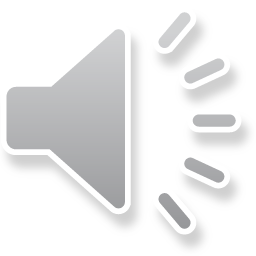 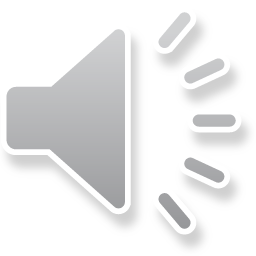 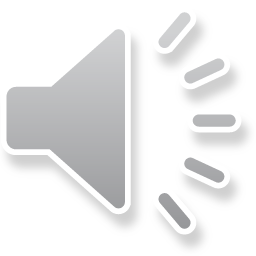 Wrap-up
List some other learned words / phrases related to teenagers’ activities or pressure.
List some verb phrases learned in the lesson.
Give 2 sounds learned in the lessons and give examples.
THANK YOU!